Chaplaincy In The Ministry
Dr. Paul Kim

Asian-American Relations Consultant
Executive Committee, SBC
Overview
Hospital Chaplain 
Military Chaplain 
Campus Chaplain 
Police Chaplain
Prison Chaplain 
Industrial Chaplain
Hospital ChaplainCPE: Clinical Pastoral Education
Pastoral care & Pastoral counseling 
Death and dying patients 
Psychological & Theological Reflection from verbatim 
In Touch with Feelings 
Understanding of hospital visits
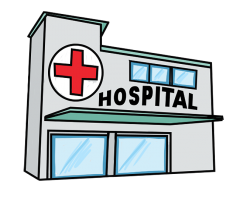 Overview
Hospital Chaplain 
Military Chaplain 
Campus Chaplain 
Police Chaplain
Prison Chaplain 
Industrial Chaplain
Military Chaplain
Chaplain School at Fort Jackson, SC 
Military Officer 
Pastor to the troops 
Counselor to the troops
Training & Deployment with unit
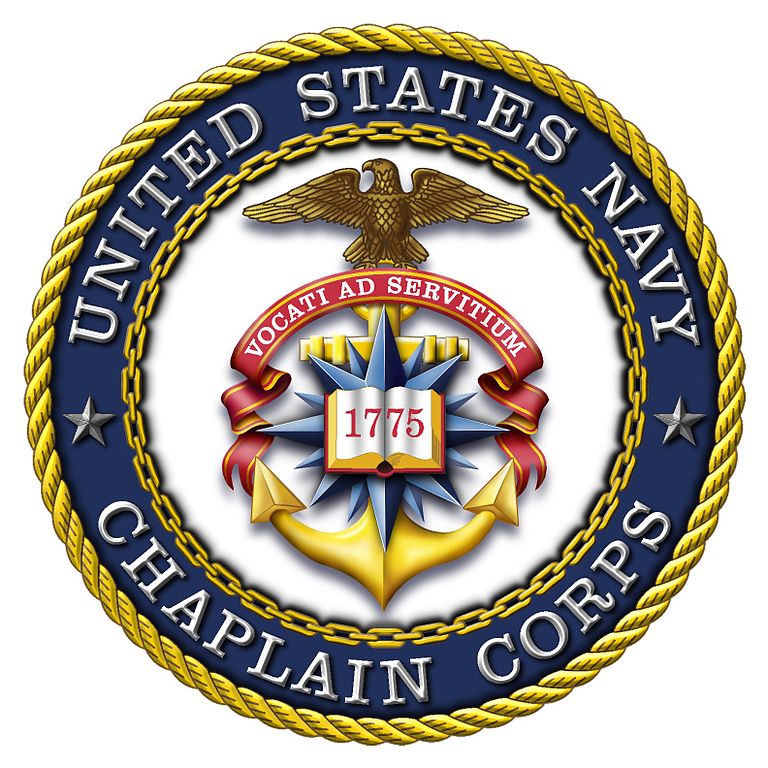 Overview
Hospital Chaplain 
Military Chaplain 
Campus Chaplain 
Police Chaplain
Prison Chaplain 
Industrial Chaplain
Campus Chaplain
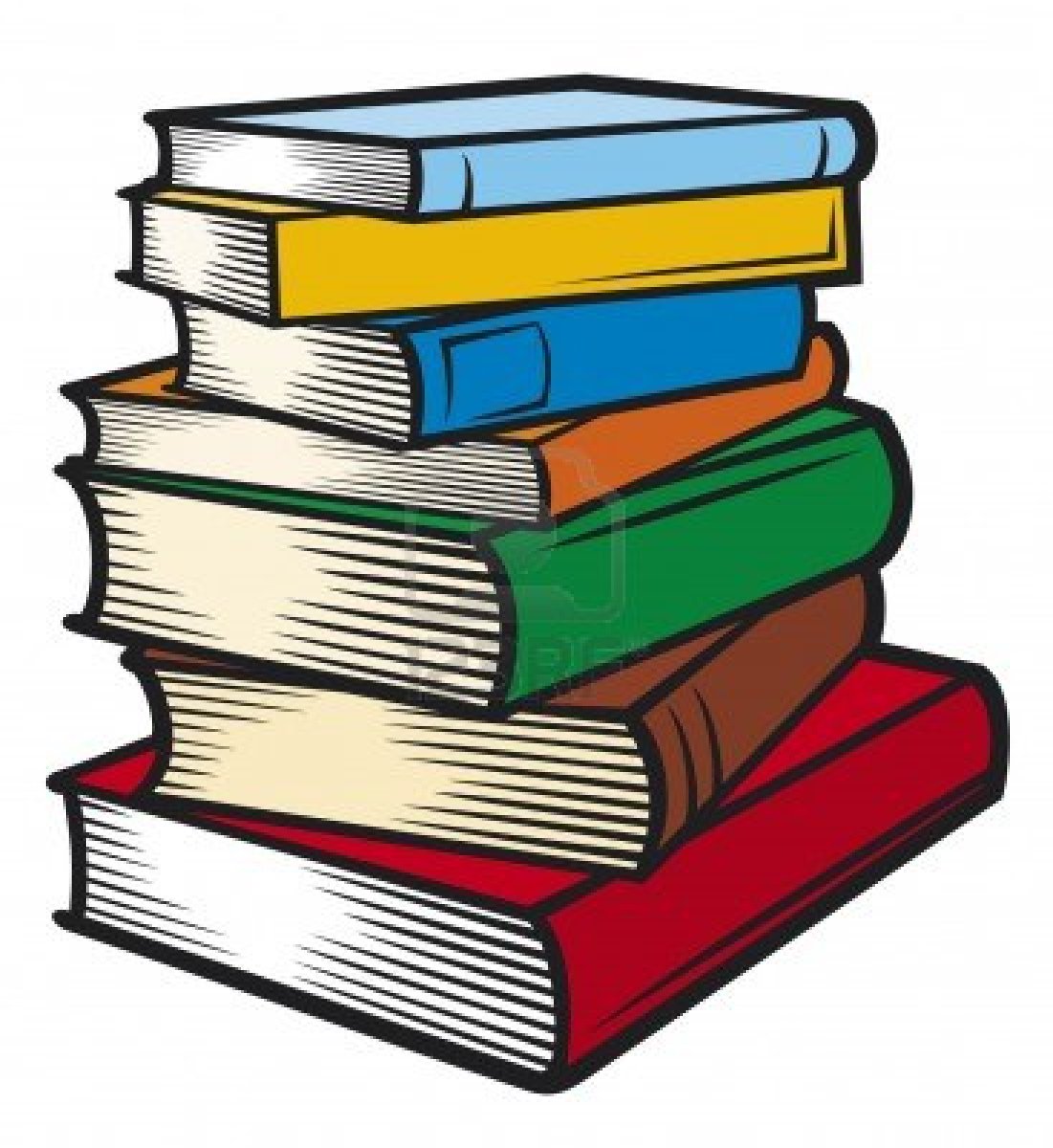 Counselor 
Religious leader 
Bible teacher 
Evangelist 
Officer to work with campus community
Overview
Hospital Chaplain 
Military Chaplain 
Campus Chaplain 
Police Chaplain
Prison Chaplain 
Industrial Chaplain
Police Chaplain
Counseling to the officers & staff
Pastoral Care to the family 
Roll calls & briefings
Special chaplain badge 
Community activities
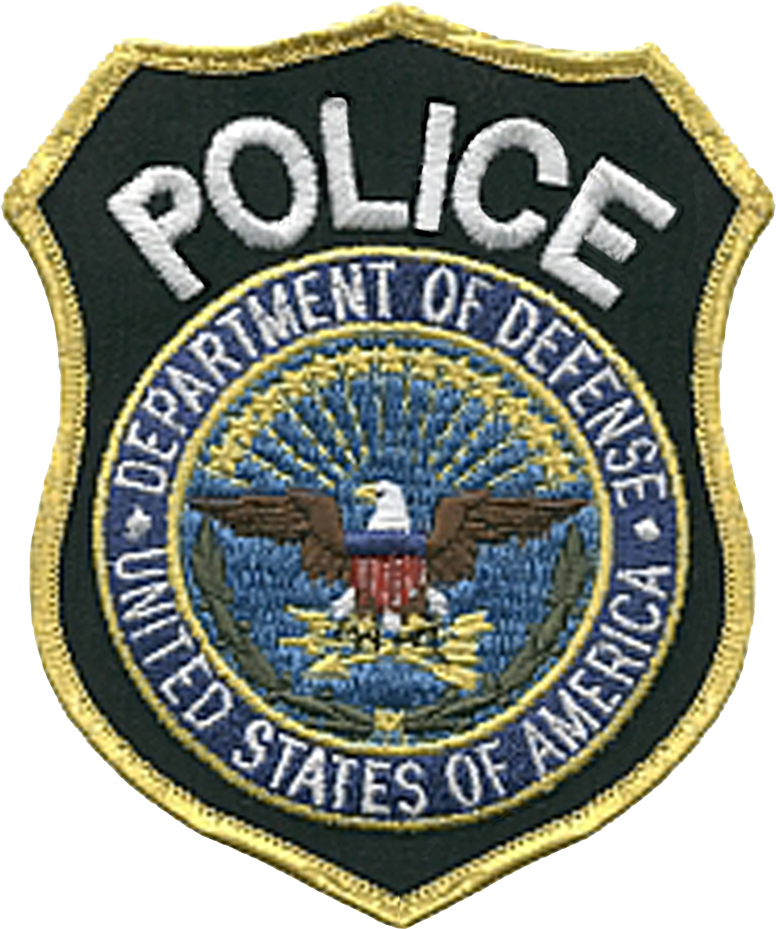 Overview
Hospital Chaplain 
Military Chaplain 
Campus Chaplain 
Police Chaplain
Prison Chaplain 
Industrial Chaplain
Prison Chaplain
Spiritual leader 
Understanding of the inmate culture
Transformational Education for Hope
Forgiveness & Reconciliation 
Responsibility for crimes
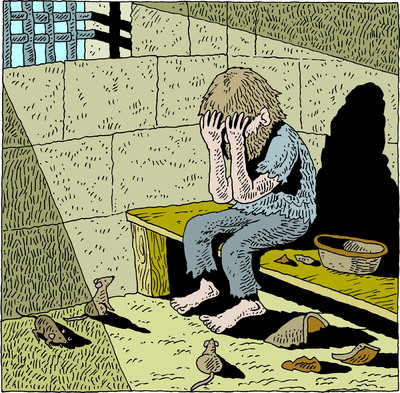 Overview
Hospital Chaplain 
Military Chaplain 
Campus Chaplain 
Police Chaplain
Prison Chaplain 
Industrial Chaplain
Industrial Chaplain
Marketplace evangelism 
Ministry to the employees
Build better working place
Motivate employees to be loyal 
Be profitable service for the company
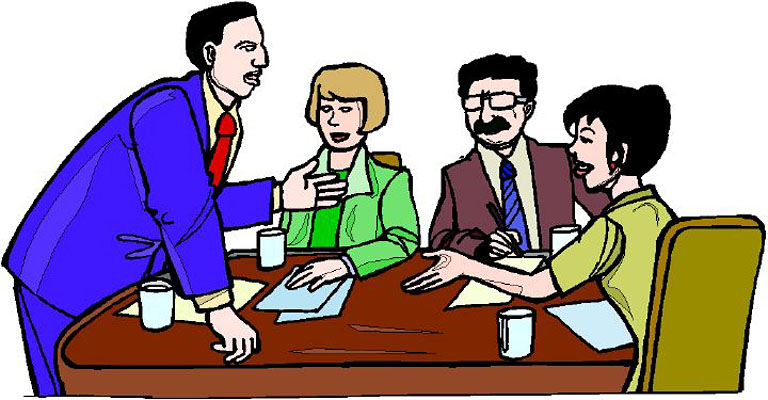 Interested in Chaplaincy?
namb.net/chaplaincy


CONTACT US:

Email: chaplains@namb.net
Phone: 770.410.6000
Toll Free: 800.634.2462
Doug Carver
Executive Director
Questions and Answers
Webpage: asianbaptists.org
Dr. Paul KimAsian-American Relations Consultant Executive Committee, SBC 
E-mail: pkim@sbc.net617-877-1930 (M)
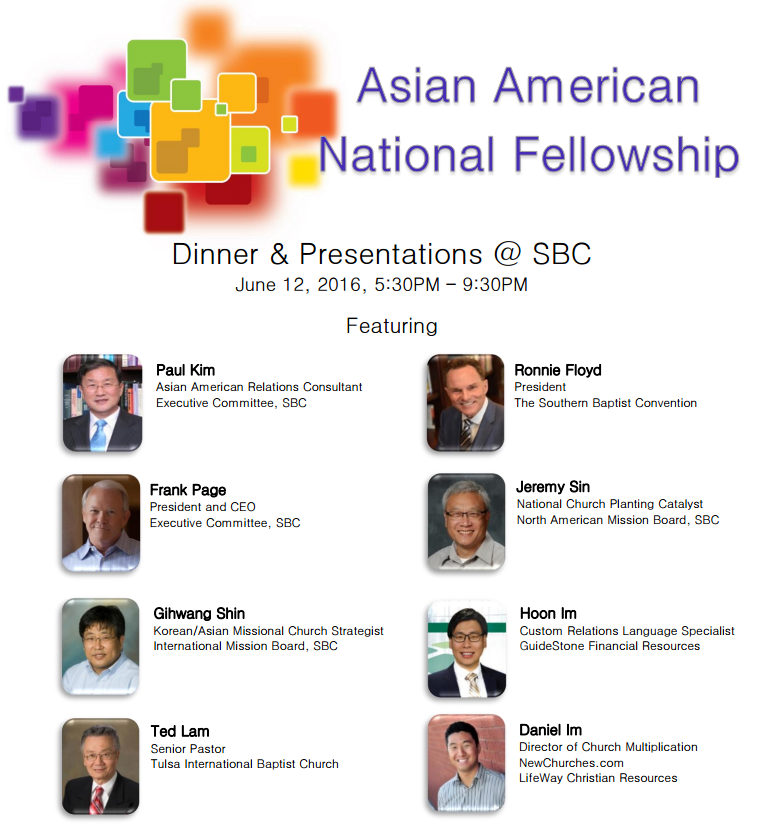